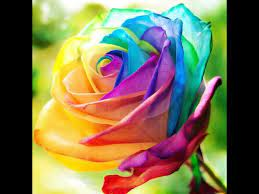 স্বা
গ
ত
ম
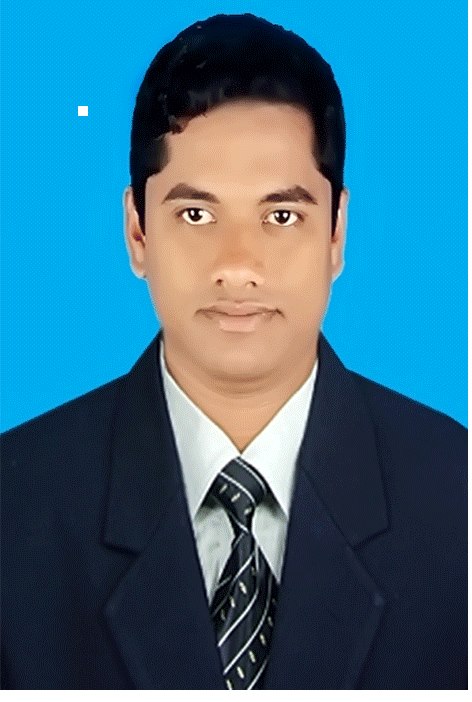 MvRx mvjvDwÏb
mnKvix wkÿK (AvBwmwU)
PvwiZvjyK `viæj û`v Avwjg gv`ivmv
‡cvt AvZjvcyi evRvi, iƒcMÄ, bvivqYMÄ|
6ô †kÖwY
Z_¨ I †hvMv‡hvM cÖhyw³
Aa¨vq 02, cvV 03
Qwe¸‡jv †`‡Lv
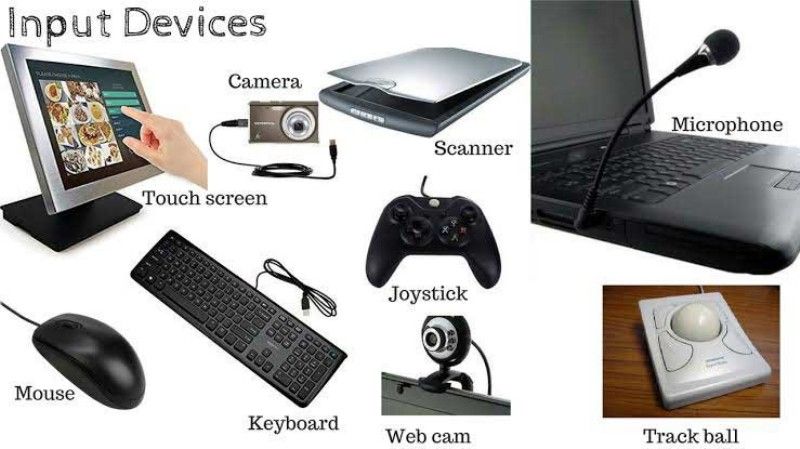 ইনপুট ডিভাইস
এই পাঠ শেষে শিক্ষার্থীরা...
ইনপুট ডিভাইস কি বলতে পারবে।  
 ইনপুট ডিভাইস সম্পর্কে বর্ণনা দিতে পারবে।
ইনপুট ডিভাইস কি ?
কম্পিউটারে তথ্য উপাত্ত প্রবেশ করানোর জন্য যে ডিভাইস দরকার হয়, তাকে ইনপুট ডিভাইস বলে।
ইনপুট ডিভাইসের বর্ণনা
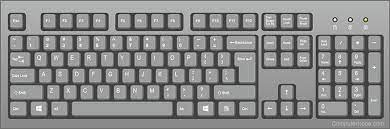 কি বোর্ড
ইনপুট ডিভাইসের বর্ণনা
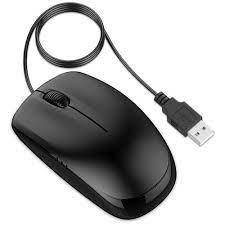 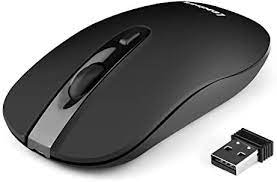 মাউস
ইনপুট ডিভাইসের বর্ণনা
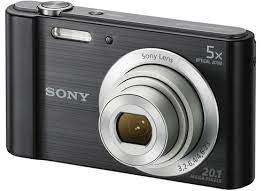 ডিজিটাল ক্যামেরা
ইনপুট ডিভাইসের বর্ণনা
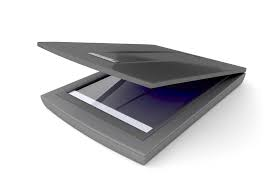 স্ক্যানার
ইনপুট ডিভাইসের বর্ণনা
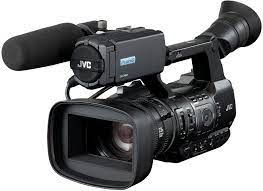 ভিডিও ক্যামেরা
ইনপুট ডিভাইসের বর্ণনা
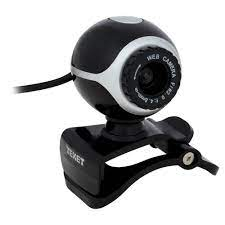 ওয়েব ক্যাম
ইনপুট ডিভাইসের বর্ণনা
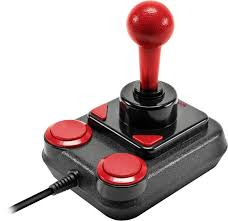 জয়স্টিক
ইনপুট ডিভাইসের বর্ণনা
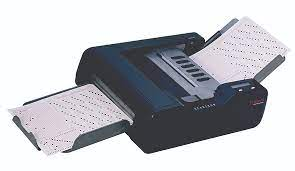 ওএমআর
ইনপুট ডিভাইসের বর্ণনা
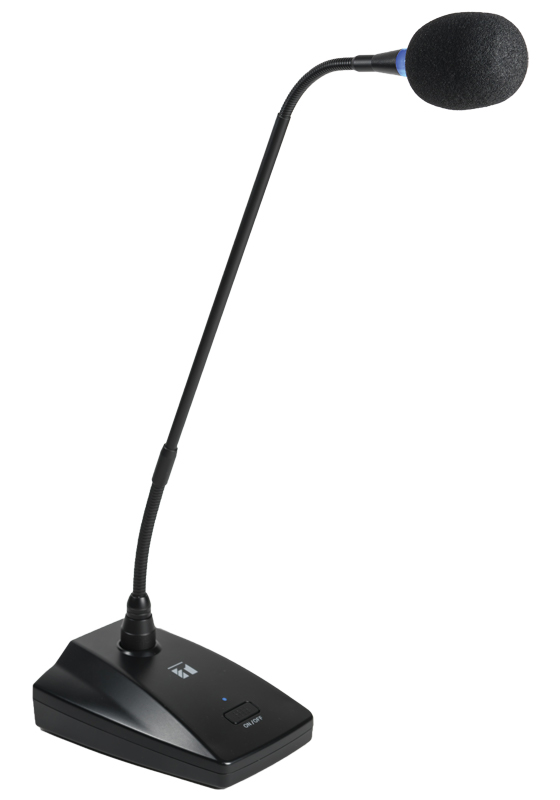 মাইক্রোফোন
ইনপুট ডিভাইসের বর্ণনা
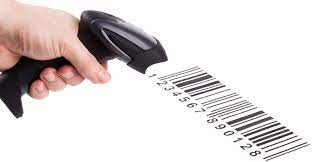 বারকোড রিডার
একক কাজ
যে সব ইনপুট ডিভাইসের কথা বলা হয়েছে, সেগুলো ছাড়া অন্য কী কী ইনপুট ডিভাইস হতে পারে সেটা কল্পনা করে লিখ।
জোড়ায় কাজ
ইনপুট ডিভাইস শুধু তথ্য-উপাত্ত কম্পিউটারে দেওয়া যায়। সেখান থেকে কোনো তথ্য ইনপুট ডিভাইসে বের হতে পারবে না। তুমি কি কোনো ইনপুট ডিভাইসের কথা কল্পনা করতে পারবে যেটা একই সাথে আউটপুট ডিভাইস হিসেবে কাজ করবে?
মূল্যায়ন
ইনপুট ডিভাইস কি?
ডিজিটাল ক্যামেরা ইনপুট ডিভাইস কেন?
কি-বোর্ড কিভাবে কাজ করে?
বাড়ির কাজ
ইনপুট ডিভাইস সম্পর্কে একটি ১৫০ শব্দের অনুচ্ছেদ লিখ।
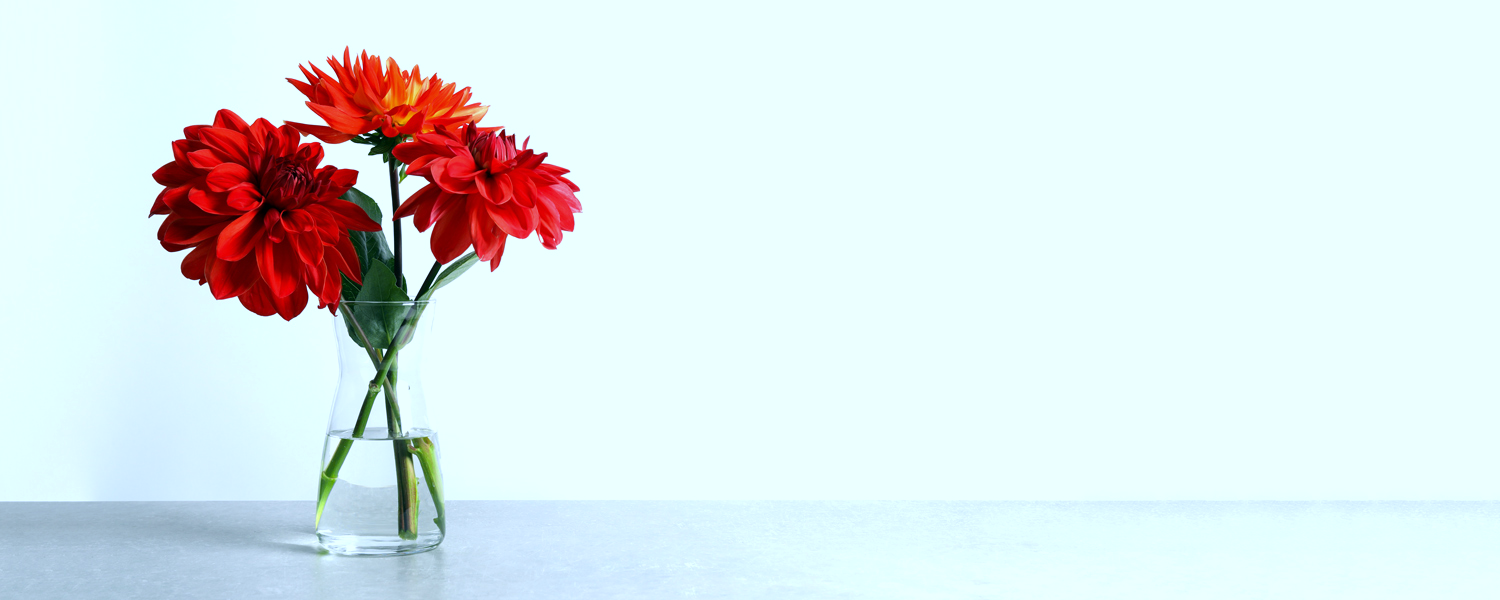 ধন্যবাদ